Unpaired Image-to-Image Translation using Cycle-Consistent Adversarial Networks
Authors: Jun-Yan Zhu*, Taesun Park*, Phillip Isola, Alexei A. Efros
Published in ICCV 2017
Presented by Ying Meng
Highlights
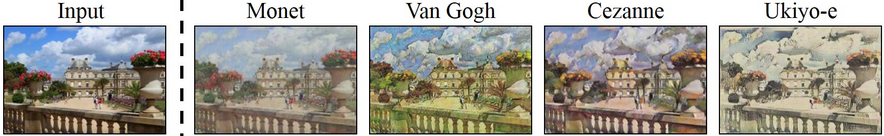 Collection
Style
Transfer
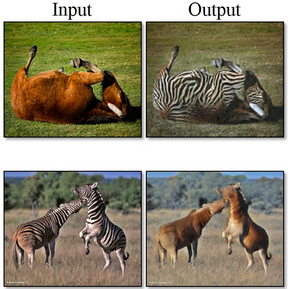 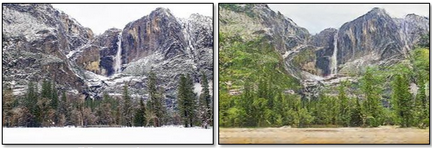 Object
Transfiguration
Season
Transfer
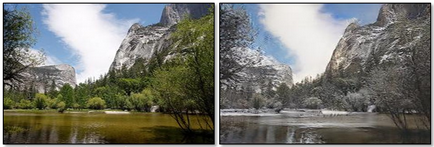 Outline
GAN
Random generator
G(z) and D(x)
cGAN
Pix2pix
Cycle Consistency
CycleGAN
GAN (Ian Goodfellow et al., NIPS 2014)
Overview
X
Real world samples
D
⃝
-----     ⃝
D(x)
Discriminator
Loss
z
G(z)
⃝
⃝⃝
D(G(z))
Generator
Credit(modified from) https://www.slideshare.net/xavigiro/deep-learning-for-computer-vision-generative-models-and-adversarial-training-upc-2016
GAN (Ian Goodfellow et al., NIPS 2014)
Training Discriminator
Backprop error to update θd to maximize
Pdata(x)
X
Real world samples
⃝
-----     ⃝
D(x, θd)
(D)iscriminator
Loss
z
⃝
⃝⃝
(G)enerator
D(G(z), θg)
G(z)
P(G(z))
=
Pprior(z)
Credit(modified from) https://www.slideshare.net/xavigiro/deep-learning-for-computer-vision-generative-models-and-adversarial-training-upc-2016
GAN (Ian Goodfellow et al., NIPS 2014)
=
Training Generator
Pdata(x)
X
Real world samples
⃝
-----     ⃝
D(x, θd)
(D)iscriminator
Loss
z
⃝
⃝⃝
(G)enerator
D(G(z), θg)
Backprop error to update θg to minimize
G(z)
P(G(z))
Pprior(z)
Credit(modified from) https://www.slideshare.net/xavigiro/deep-learning-for-computer-vision-generative-models-and-adversarial-training-upc-2016
GAN (Ian Goodfellow et al., NIPS 2014)
Objective
Maximize D
Value of
Expectation
fake
Minimize G
Distribution of
real data
Prob. Of D(real)
Distribution of
generated samples
Prob. Of D(fake)
Outline
GAN
cGAN
Condition with some vector y
G(x, y) and D(x, y)
Pix2pix
CycleGAN
Summary
cGAN (Mehdi et al., 2014)
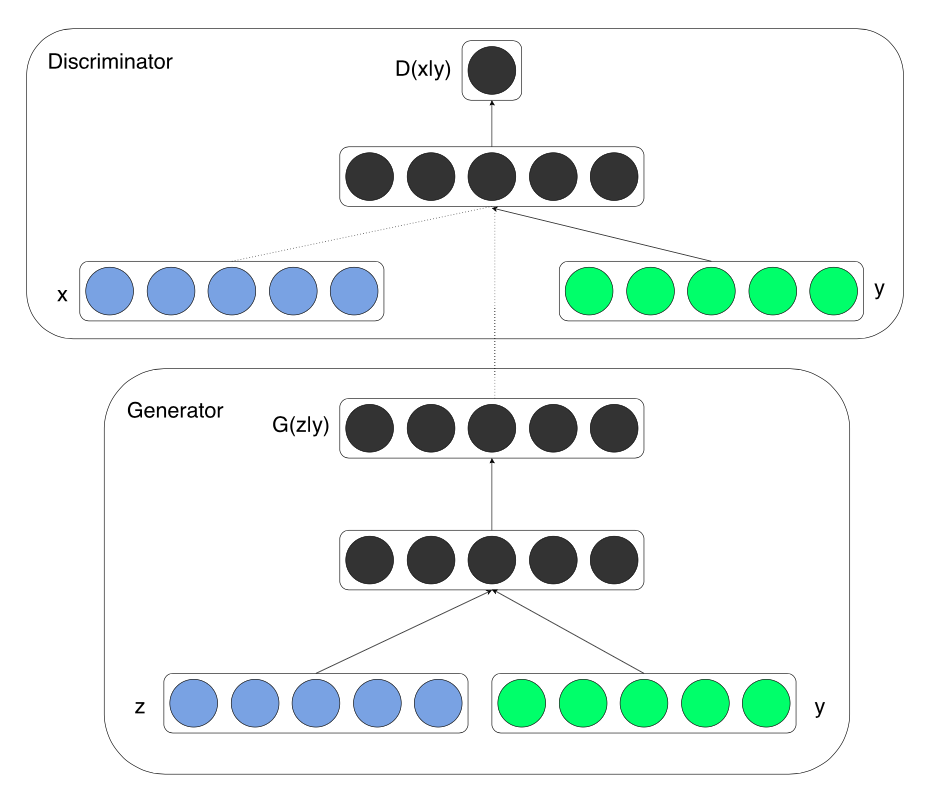 Condition the GAN with some vector y.
See the networks with a probabilistic point of view.
Generator G(z, y)
modeling the distribution of data given z and y
Discriminator D(x, y)
Labels X and XG are modeled with d ~ D(d|X, y)


Objective function
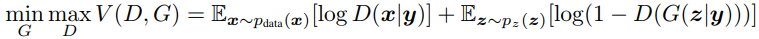 Credit: https://arxiv.org/pdf/1411.1784.pdf
Outline
GAN
cGAN
Pix2pix
z = x
Paired image-to-image translator
Adversarial is on image level
CycleGAN
Summary
pix2pix (Phillip Isola et al., CVPR 2017)
Generator G(x) – generate the synthesized pair for given image x
Discriminator D(<x, G(x)>)
Paired
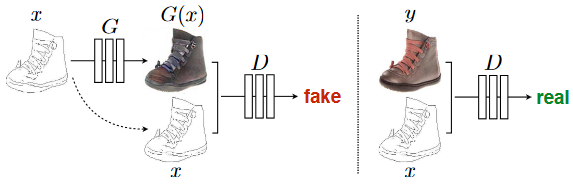 Credit: http://openaccess.thecvf.com/content_cvpr_2017/papers/Isola_Image-To-Image_Translation_With_CVPR_2017_paper.pdf
[Speaker Notes: Pix2pix, an image-to-image translator
It is a cGAN, where the input of the Generator is real image rather than just some latent vector.
In this model, The Generator is trained to fool the discriminator, by generating some image in domain Y given some image in domain X. For example, mapping edges to photo, or mapping sketch to painting. The Discriminator is trained to classify between fake (the generated image) and the real (the input of the Generator) tuples. So, we can see that the adversarial is on image level in pix2pix.]
Outline
GAN
cGAN
Pix2pix
CycleGAN
Architecture
Cycle Consistency
Implementation
Results
Limitations
Summary
CycleGAN – Architecture
G
G: X -> Y
GAN (Y2X) loss
GAN (X2Y) loss
X
Y
DX
DY
F: Y -> X
Cycle consistency loss
Cycle consistency loss
F
[Speaker Notes: cycleGAN is a variant of GAN that learns the translation/conversion between two sets of data source, these two sets of data source (they called two domains) do not correspond to each other.

The networks contain two generators and two discriminators.
The generator G translates an image in domain X to an image in domain Y.
The discriminator Dy determines whether the input is from domain Y or is generated by the generator G.
And vice versa the generator F and the discriminator Dx.]
Cycle Consistency
Obviously, we expected

EN -> G(EN) -> F(G(EN)) ~ EN



Formalized,
if G: X -> Y, F: Y -> X; expect,
X -> G(X) -> F(G(X)) ~ X
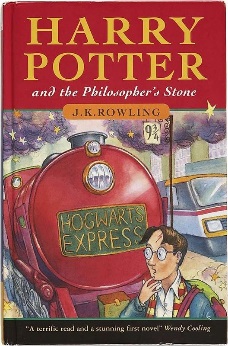 EN
Translator G:
English -> Chinese
CN
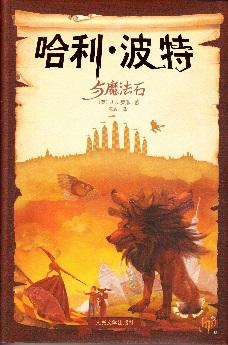 CN
EN’
Cycle-consistency loss
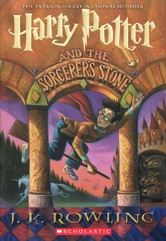 Translator F:
Chinese -> English
EN’
CycleGAN – Objective Function
Full objective







Aim to solve
Adversarial loss (for G: X -> Y)


Cycle-consistency loss
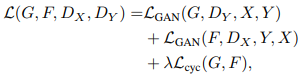 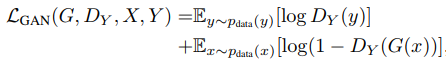 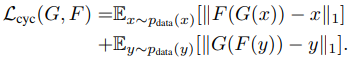 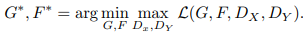 Credit: https://arxiv.org/pdf/1703.10593.pdf
[Speaker Notes: Swapping X/x and Y/y can get the adversarial loss for F: Y -> X
Lgan(G, Dy, X, Y) – how much you can distinguish Y (an input) from the real Y and the generated Y with the discriminator Dy
Lgan(G, Dx, Y, X) – how much you can distinguish X (an input) from the real X and the generated X with the discriminator Dx
Lcyc(G, F) – distance between X and the re-constructed X (F(G(X))) + the distance between Y and the re-constructed Y (G(F(Y)))]
CycleGAN – Implement
Generator network







6 blocks for 128 x 128 images
c7s1-32, d64, d128, R128, R128, R128, R128, R128, R128, u64, u32, c7s1-3
9 blocks for 256 x 256 and higher resolution images
c7s1-32, d64, d128, R128, R128, R128, R128, R128, R128, R128, R128, R128, u64, u32, c7s1-3
transforming
decoding
encoding
Residual block #1
Residual block #2
Residual block #n
Conv layer #1
Conv layer #2
Conv layer #1
Conv layer #2
input
output
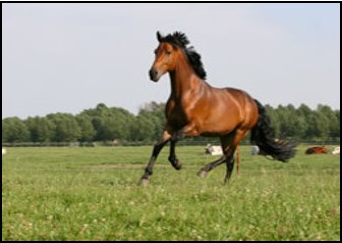 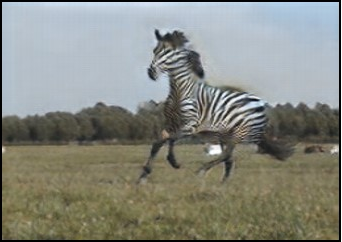 [Speaker Notes: C7s1-k denote a 7x7 Convolution-InstanceNorm-ReLU layer with k filters and stride 1.
Dk denotes a 3x3 Convolution-InstanceNorm-ReLU layer with k filters and stride 2.
Reflection padding was used to reduce artifacts.
Rk denotes a residual block that contains two 3x3 convolutional layers with the same number of filters on both layer.
Uk denotes a 3x3 Fractional-Strided-Convolution-InstanceNorm-ReLU layer with k filters and stride ½.]
CycleGAN – Implementation
Discriminator network






70x70 PatchGAN
c64, c128, c256, c512
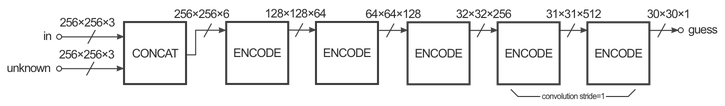 Credit: https://affinelayer.com/pix2pix/
CycleGAN – Results
Applications
Analysis
[Speaker Notes: Check the paper
Images
Analysis]
CycleGAN – Limitations
Changes in distribution characteristics
(test set vs. training set)
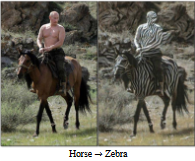 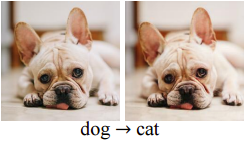 Tasks require
geometric changes
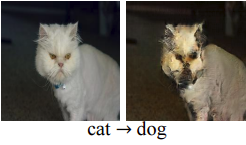 A lingering gap between the results achievable from pix2pix and that achieved by CycleGAN.
https://qiita.com/itok_msi/items/b6b615bc28b1a720afd7#%E8%BF%BD%E5%8A%A0%E5%AE%9F%E9%A8%93%E7%B5%90%E6%9E%9C20170614%E8%BF%BD%E8%A8%987
Outline
GAN
cGAN
Pix2pix
CycleGAN
Summary
Summary
https://www.youtube.com/watch?v=AxrKVfjSBiA    or
https://www.youtube.com/watch?v=D4C1dB9UheQ
[Speaker Notes: Play video]
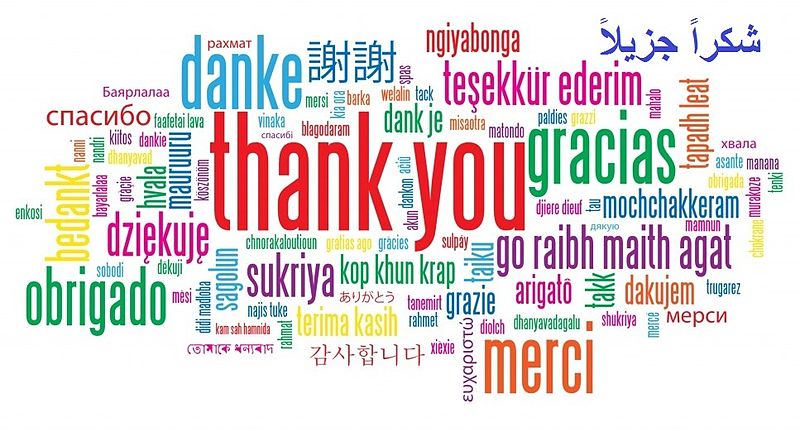